Symposium für Advanced Nursing Practice (APN):

Ausbildung und Kompetenzen
Dre. Sc. Jenny Gentizon, RN. PhD, MER2 sup.
Leiter des MScIPS-Programms
Jenny.Gentizon@unil.ch 


Institut für universitäre Lehre und Forschung im Gesundheitswesen – IUFRS, Universität Lausanne (UNIL), Universitätsspital Lausanne (CHUV)
Freiburg | 03.10.2024
Institut für universitäre Lehre und Forschung im Gesundheitswesen – IUFRS
1
Unsere Aufgaben
Entwicklung von Lehr- und Forschungstätigkeiten in den Bereichen Pflege und Gesundheitswissenschaften
Angebot von Master-Level-Ausbildung und Weiterbildungsprogrammen
Interdisziplinäre Forschung;
Patienten und ihre Angehörigen
Förderung des Austauschs mit der Gesellschaft durch Dienstleistungen und Expertise
Integrierte und koordinierte Versorgungsmodelle
Antworten auf zentrale Herausforderungen des
Gesundheitssystem
Institut für universitäre Lehre und Forschung im Gesundheitswesen – IUFRS
Die IUFRS im Überblick
Hauptaufgabe 
Lehre und Forschung in den Bereichen Pflege- und Gesundheitswissenschaften

Gründungspartner
UNIL, CHUV, HES-SO, Stiftung La Source, UNIGE, HUG 

2008 PhD in nursing science (PhD) | UNIL
2009 Master Clinical nurse specialists  | UNIL - HES-SO
2017 Master Gesundheit| HES-SO - UNIL
2018 Master Nurse practitioners  | UNIL
Institut für universitäre Lehre und Forschung im Gesundheitswesen – IUFRS
3
[Speaker Notes: Institut romand fondé en 2007]
Entwicklung der Studierendenzahlen
Institut für universitäre Lehre und Forschung im Gesundheitswesen – IUFRS
[Speaker Notes: (incluant les étudiant·es en prolongation)

Une preuve de l'adéquation de nos programmes aux enjeux socio-sanitaires actuels est la croissante quasi exponentielle du nombre d'étudiants.]
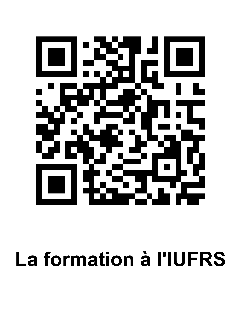 Institut für universitäre Lehre und Forschung im Gesundheitswesen – IUFRS
[Speaker Notes: La formation à l’IUFRS]
Advanced Nursing Practice (APN): zwei zentrale Rollen
Clinical nurse specialists
CNS
Patient
Patient
Auf  den Patienten, die Familie und Angehörige konzentrieren
Equipe
Equipe
Nurse practitioners
Gesundheitssystem
Gesundheitssystem
Institut für universitäre Lehre und Forschung im Gesundheitswesen – IUFRS
NP
Kompetenzreferenzsystem des MScIPS
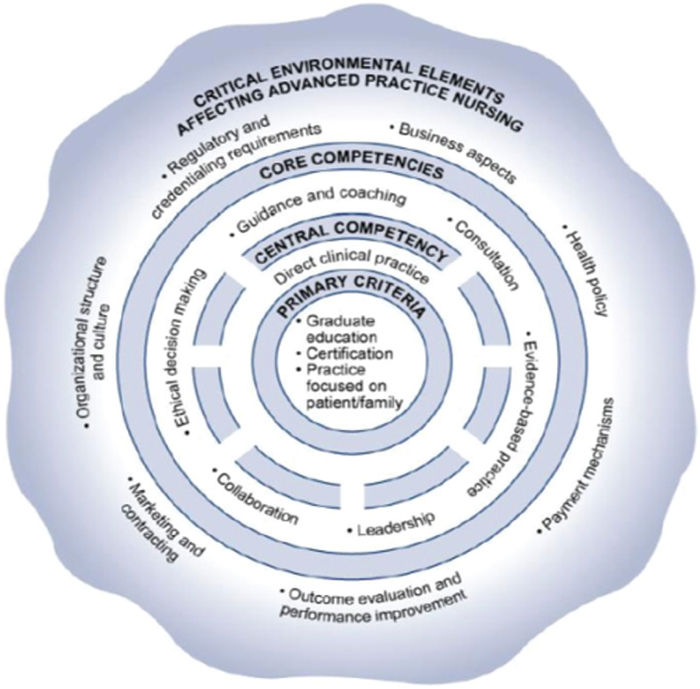 Klinische Expertise
Konsultation / Konsilien
Beratung und Coaching
Zusammenarbeit 
Evidenzbasierte Praxis (Wissenschaft)
Leadership
Ethische Entscheidungsfindung
Hamric et al. (2013)
Hamric, A. B., Hanson, C. M., Tracy, M. F. & O'Grady, E. T. (2013).Advanced practice nursing-E-Book: an integrative approach. Elsevier Health Sciences.
Institut für universitäre Lehre und Forschung im Gesundheitswesen – IUFRS
Master Nurse Practitioners (MSc NP)
8
Zulassungsbedingungen
Bachelor in Pflege (oder gleichwertig)
Berufserfahrung in der Pflege von mindestens 2 Jahren zu 100 %, davon mindestens 1 Jahr in der angestrebten Fachrichtung (Erwachsene, Primärversorgung, Psychische Gesundheit, Pädiatrie)
9
Institut für universitäre Lehre und Forschung im Gesundheitswesen – IUFRS
Vereinbarung mit einem «Médecin Référent»
Médecin Référent: Bedingungen
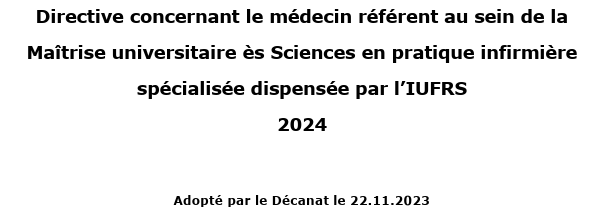 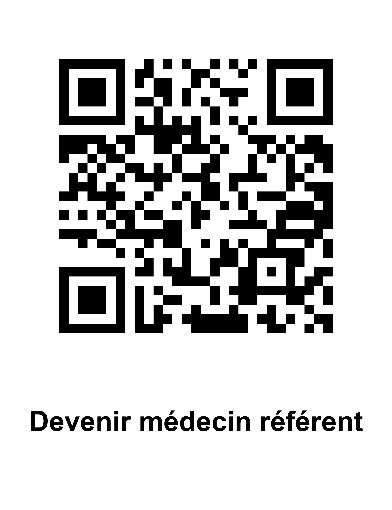 Médecin Référent können Ärzte werden, die anerkannter Teil des Lehrkörpers der FBM oder einer anderen Fakultät für Medizin in der Suisse Romande sind.

und/oder

Von der IFSM einen FMH Titel erworben habe und über die  klinischen Expertise in der vom Studenten gewählten Orientierung  und über Erfahrung in der Betreuung von  Studierenden verfügt.
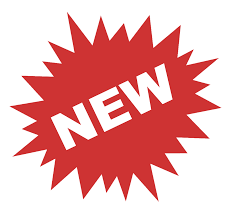 Institut für universitäre Lehre und Forschung im Gesundheitswesen – IUFRS
10
[Speaker Notes: Rôle conseil pédagogique / mentor durant la trajectoire de formation de l’étudiant.e

Rôle conseil pour le choix des stages, relativement au futur domaine de pratique de l’étudiant·e IPS (la planification des stages est placée sous la responsabilité de l’IUFRS)

Rôle de superviseur durant le.s stage.s planifiés dans le secteur de pratique du médecin référent

 Rôle de superviseur en qualité de Co-Directeur du  mémoire]
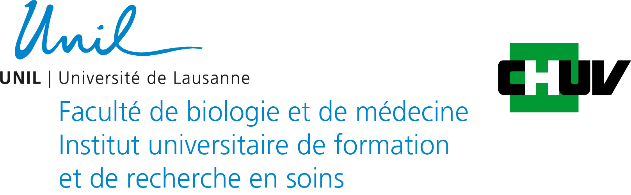 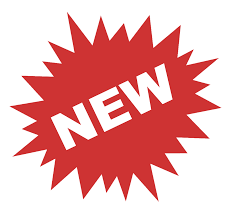 * 1 ECTS = 30 Stunden Arbeit, einschließlich Unterrichtszeiten und persönlicher Arbeit
Institut für universitäre Lehre und Forschung im Gesundheitswesen – IUFRS
11
Partie 4. Intégration des savoirs dans le domaine d'orientation  (20 ECTS)
Partie 2. Cours par orientation 
(20 ECTS)
Partie 1. Cours communs 
(40 ECTS)
Module 6 : Interventions éducatives et psychosociales 
( 9 ECTS)
Module 11 : Leadership stratégique et responsable (5 ECTS)
Modules 5 & 7 : Démarche clinique spécialisée, par orientation (22 ECTS)
Module 12 : Mémoire MSc IPS (15 ECTS)
Processus de soins exemplaire (4)
Soins centrés sur la personne et la famille (3)
Physiopathologie et mesures diag. : autres systèmes (6)
Perspective environnementale : pratique clinique durable (2)
Interventions fondées sur des données probantes (4)
Module 1 : Fondements de la recherche en sciences infirmières (10 ECTS)
Module 3 : Démarche clinique I (14 ECTS)
Interventions de soins complexes (6)
Évaluation clinique : autres systèmes (5)
Pratique avancée et implantation du rôle IPS (3)
Démarche clinique appliquée de l'IPS (manuscrit mémoire) (7)
Psychopathologie et mesures diagnostiques (6)
Module 8 : Psychoéducation 
(9 ECTS)
Anatomie (3)
Épistémologie (1)
Evaluation clinique de l’état mental (5)
Physiopathologie et mesures diag. : syst principaux (6)
Psychoéducation I (3)
Devis et recherche quantitative (3)
Consolidation (18)
Module 10 : Stages d'orientation I, II, III 
(30 ECTS)
Initiation (6)
Expérience prof. I (5)
Module 9 : Stages d’immersion clinique (10 ECTS)
Psychoéducation II (6)
Évaluation clinique : syst. principaux (5)
Devis et recherche qualitative (3)
Expérience prof. II (5)
Développement (6)
Partie 3. Stages 
(40 ECTS)
Module 4 : Démarche clinique II (12 ECTS)
Pratique fondée sur des données probantes (3)
Module 2 : Gouvernance de la santé et éthique des soins 
(4 ECTS)
Processus de raisonnement clinique (3)
Politique et économie de la santé (2)
Pharmacologie clinique I (3)
EXPERTISE CLINIQUE – LEADERSHIP – COMMUNICATION & RELATIONNEL – COLLABORATION (ÉQUIPE) – PROMOTION DE LA SANTÉ – ERUDITION  – ETHIQUE CLINIQUE ET PROFESSIONNELLE
Pharmacologie clinique I (6)
Ethique des Soins (2)
12
Faculté de biologie et de médecine - Institut universitaire de formation et de recherche en soins (IUFRS)
[Speaker Notes: Partie 1. Cours communs (40 ECTS) : MSc SI et MSc IPS toutes orientations
Partie 2. Cours par orientation (20 ECTS) : dès le 2ème semestre, les étudiants suivent des cours en fonction de leur orientation. NEW : 20 ECTS santé mentale 
Partie 3. Stages (40 ECTS) : totalisant 26 semaines, soit 6.5 mois de stage
Partie 4. Intégration des savoirs dans le domaine d'orientation  (20 ECTS) : travaux réflexifs jusqu’au mémoire (étude de cas approfondie). NEW : cours « durabilité et santé »]
Rechtlicher Rahmen - Artikel 124b LSP Vaudoise
Die IPS (...) übernimmt folgende medizinische  Aufgaben:
Festlegung und  Interpretation von Diagnosetests
Durchführung medizinischer Behandlungen
Verschreibung von Medikamenten und Überwachung und Anpassung der Medikamente

Der IPS praktiziert grundsätzlich in einem Angestelltenverhältnis (...) kann jedoch auch selbständig im Rahmen einer mit einem Arzt abgeschlossenen Vereinbarung praktizieren ( ...)

Die IPS haftet strafrechtlich für die Handlungen, die sie gemäß Absatz 1 (...) ausführt
Institut für universitäre Lehre und Forschung im Gesundheitswesen – IUFRS
13
[Speaker Notes: En novembre 2017, le Grand Conseil du Canton de Vaud a adopté une modification de la Loi sur la santé publique (LSP), portant sur l’article 124b. Cet article pose les bases légales pour la pratique d’un nouveau rôle infirmier: l’infirmier praticien spécialisé. 

La pratique dispose actuellement d’un cadre légal uniquement dans le Canton de Vaud, mais d’autres cantons étudient actuellement une adaptation de leur cadre légal. Des hôpitaux comme les HUG engagent déjà des IPS

Le cursus MScIPS prépare à l’exercice du rôle d’infirmier praticien spécialisé (IPS), tel que prévu à l’article 124b de la Loi Vaudoise sur la santé publique (LSP),]
Berufliche Perspektiven
Onkologie
Ophthalmologie
Chirurgie
Geriatrie 
Neurologie
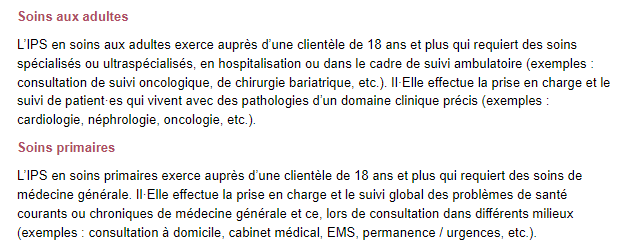 Notfall
Arztpraxis 
Home care
Heim
Erwachsenenpsychiatrie
Psychogeriatrie
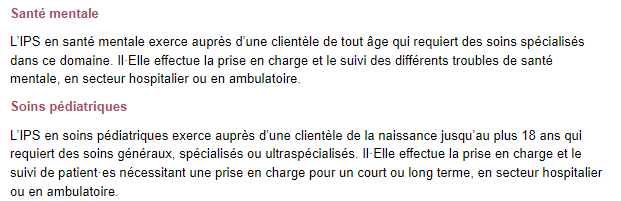 Kindernotfall
Pädiatrische Endokrinologie
Gesundheitszentrum
Institut für universitäre Lehre und Forschung im Gesundheitswesen – IUFRS
14
[Speaker Notes: A droite : exemples d’intégration du rôle IPS en pratique clinique]
Master Clinical nurse specialists (MSc CNS)
15
Zulassungsbedingungen
Bachelor in Pflege (oder gleichwertig)
Berufserfahrung in der Pflege mindestens 2 Jahre zu 100%
16
Institut für universitäre Lehre und Forschung im Gesundheitswesen – IUFRS
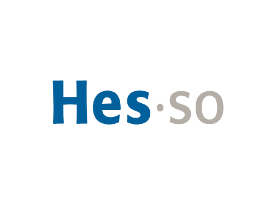 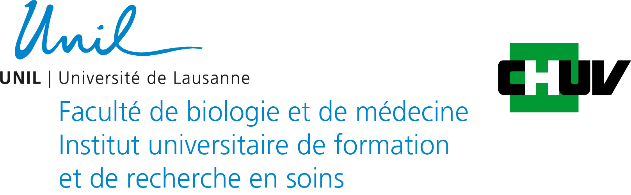 * 1 ECTS = 30 Stunden Arbeit, einschließlich Unterrichtszeiten und persönlicher Arbeit
Institut für universitäre Lehre und Forschung im Gesundheitswesen – IUFRS
17
4 axes de formation
Pratique clinique directe et consultation
Gestion de projet clinique
Guidance et coaching d’équipe
Recherche en sciences infirmières
Soins centrés sur la personne et la famille
Sciences de l’implantation et gestion de projet
Éthique des soins
Fondements de la PIA
Droit de la santé
Qualité des soins et sécurité des patients
Atelier projet clinique
Épistémologie des sciences infirmières et recherche
Politique et économie du système de santé
Raisonnement clinique en pratique infirmière avancée
EBP et stratégies d'analyse de pratique
Devis et résultats de recherche qualitative et quantitative
E-Health et Nursing Informatics
Leadership
Analyse des données de recherche qualitative et quantitative appliquées
Projet clinique : accompagnement au changement
Interprofessionalité (HES-SO)
Atelier projet de recherche
Interventions de soins complexes
Rédaction scientifique
Devis de recherche appliqué
Stage ICLS
Gestion de projet et équipe de recherche
Mémoire de Master
7 COMPÉTENCES TRANSVERSALES 
Expert clinique – Leader – Communicateur – Collaborateur – Promoteur de la santé – Erudit - Professionnel
[Speaker Notes: 6 modules de cours obligatoires et communs: 50 ECTS
	dont 1 stage ICLS: 5 ECTS
	dont 5 ECTS de cours à choix

3 modules de cours selon option recherche d’implantation ou recherche clinique : 15 ECTS

1 module de mémoire de Master: 30 ECTS (10 ECTS/semestre), 2 modalités : 1) recherche d’implantation ; 2) recherche clinique]
Berufliche Perspektiven
CNS in einer Gesundheitseinrichtung
Lehre
Wissenschaftliche Mitarbeit Forschung 
Doktorat
Leadership / Gesundheitspolitik
Institut für universitäre Lehre und Forschung im Gesundheitswesen – IUFRS
Vielen Dank für Ihre Kenntnisnahme
Dre. Sc. Jenny Gentizon, RN. PhD, MER2 sup.
Leiter des MScIPS-Programms
Jenny.Gentizon@unil.ch 


Institut für universitäre Lehre und Forschung im Gesundheitswesen – IUFRS, Universität Lausanne (UNIL), Universitätsspital Lausanne (CHUV)
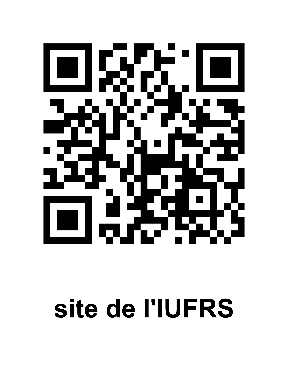 Freiburg | 03.10.2024
Institut für universitäre Lehre und Forschung im Gesundheitswesen – IUFRS
20
[Speaker Notes: Pour découvrir le rôle de l’IPS en image : la chaîne YouTube de l’IUFRS MM CH Image TV 15 C&C FR ONLINE v1 (youtube.com)    


Pour retrouver toutes les informations relatives au MScIPS, y compris le Règlement des études MSc IPS 2024 : la page internet de l’IUFRS  https://www.unil.ch/sciences-infirmieres/fr/home/menuinst/ecole.html]